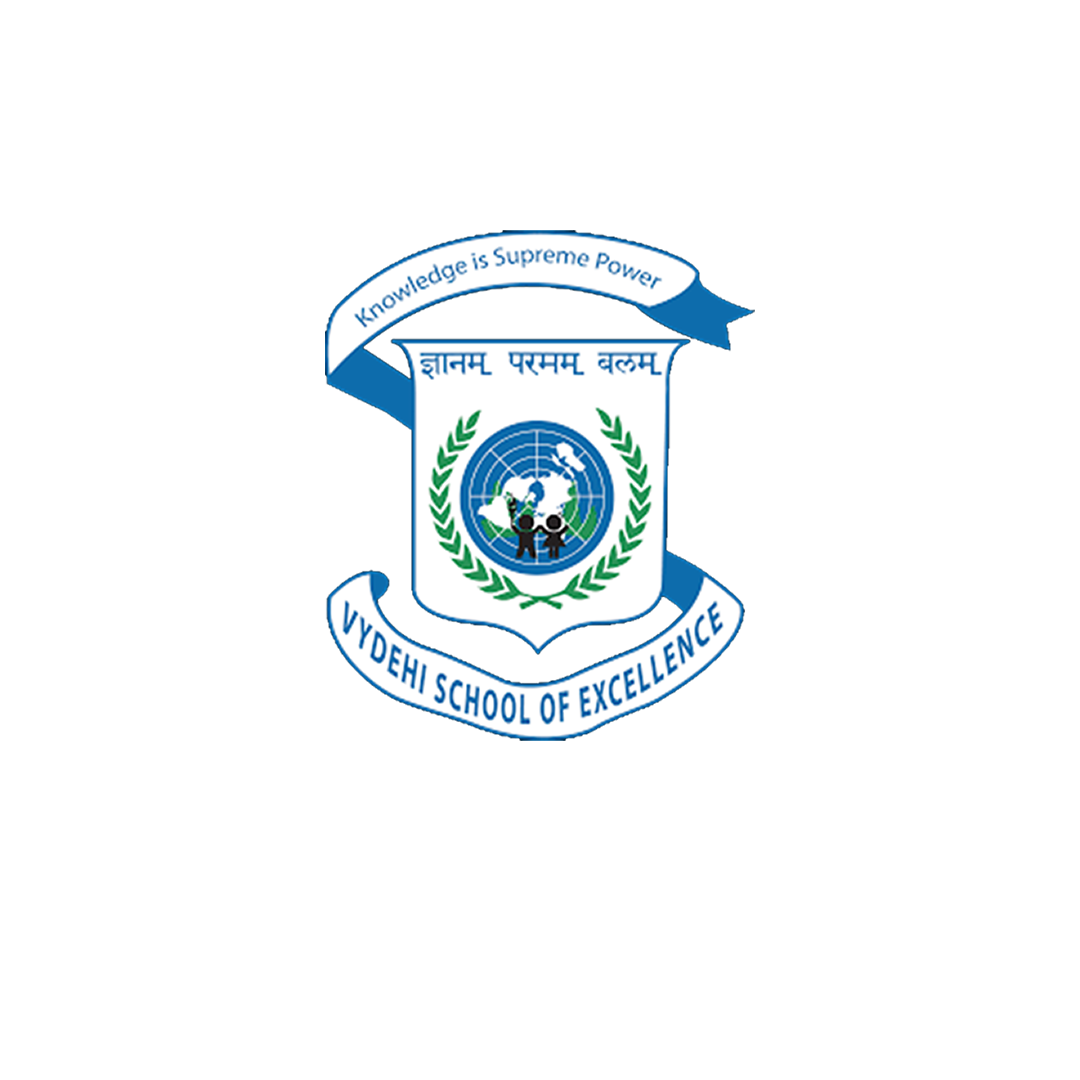 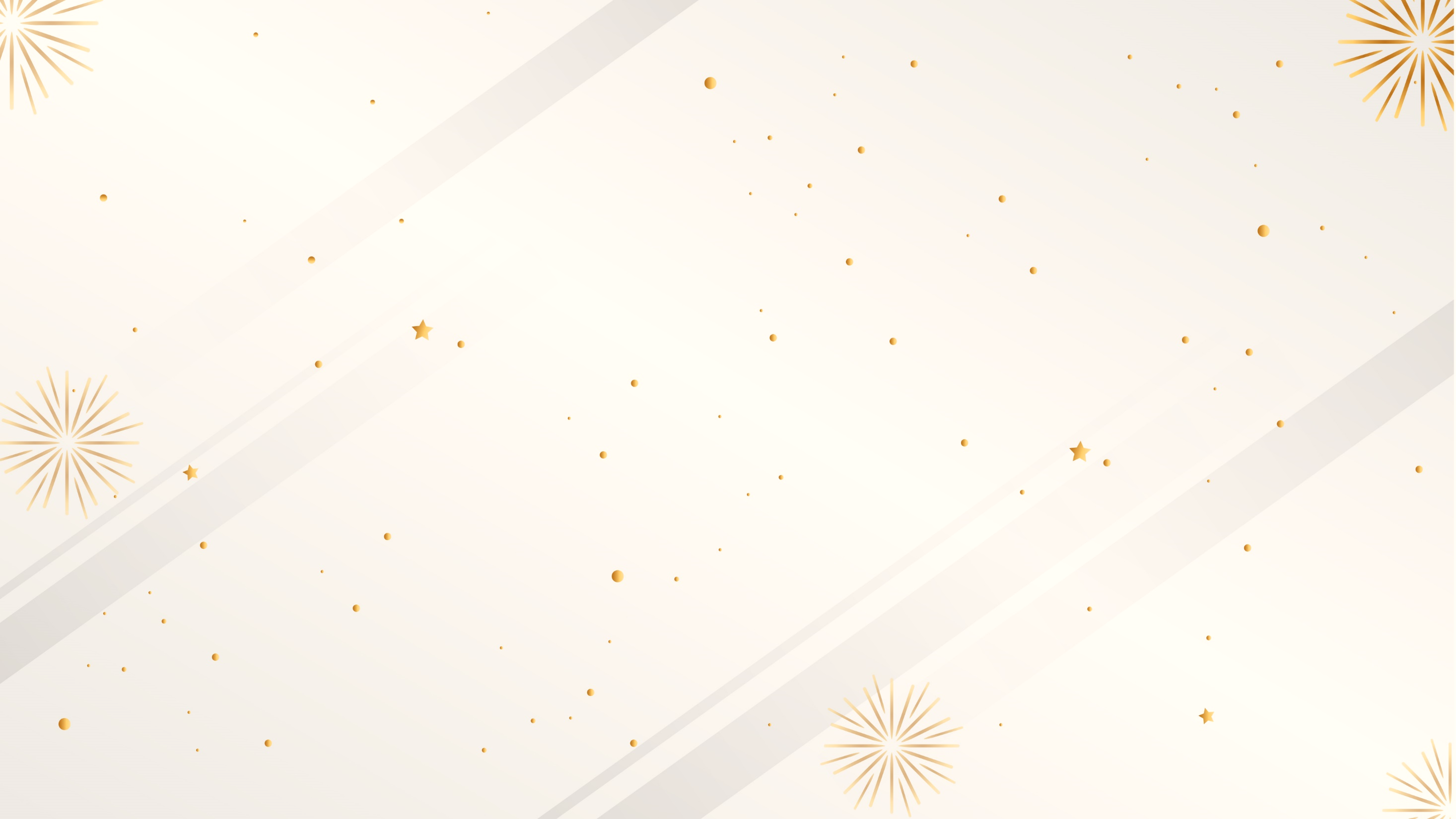 VYDEHI SCHOOL OF EXCELLENCE
GRADE 10 CBSE RESULT (2024-25)
SCHOOL TOPPERS
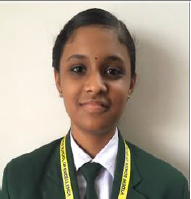 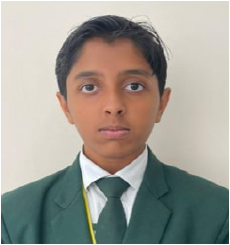 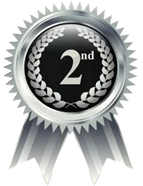 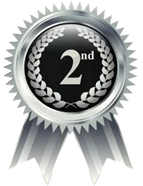 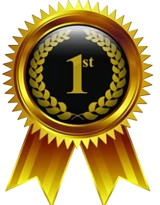 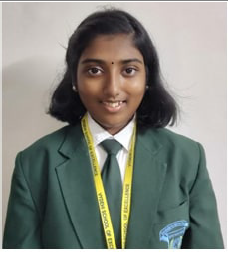 SANATAN GOYAL
Scored- 97.8 %
SHREYA VINOD
Scored- 97.8 %
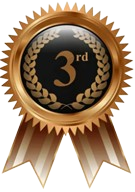 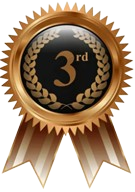 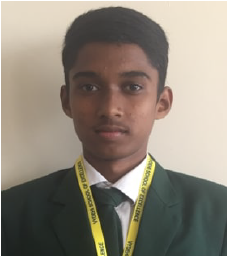 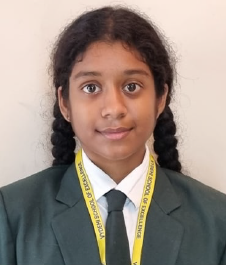 KEERTHANA JAGANNATHAN
Scored- 99 %
CHEEDELLA SAI HANEESH
Scored- 97.2 %
JEYASHREE KEERTHANA 
CHIDAMBARAM
Scored- 97.2 %
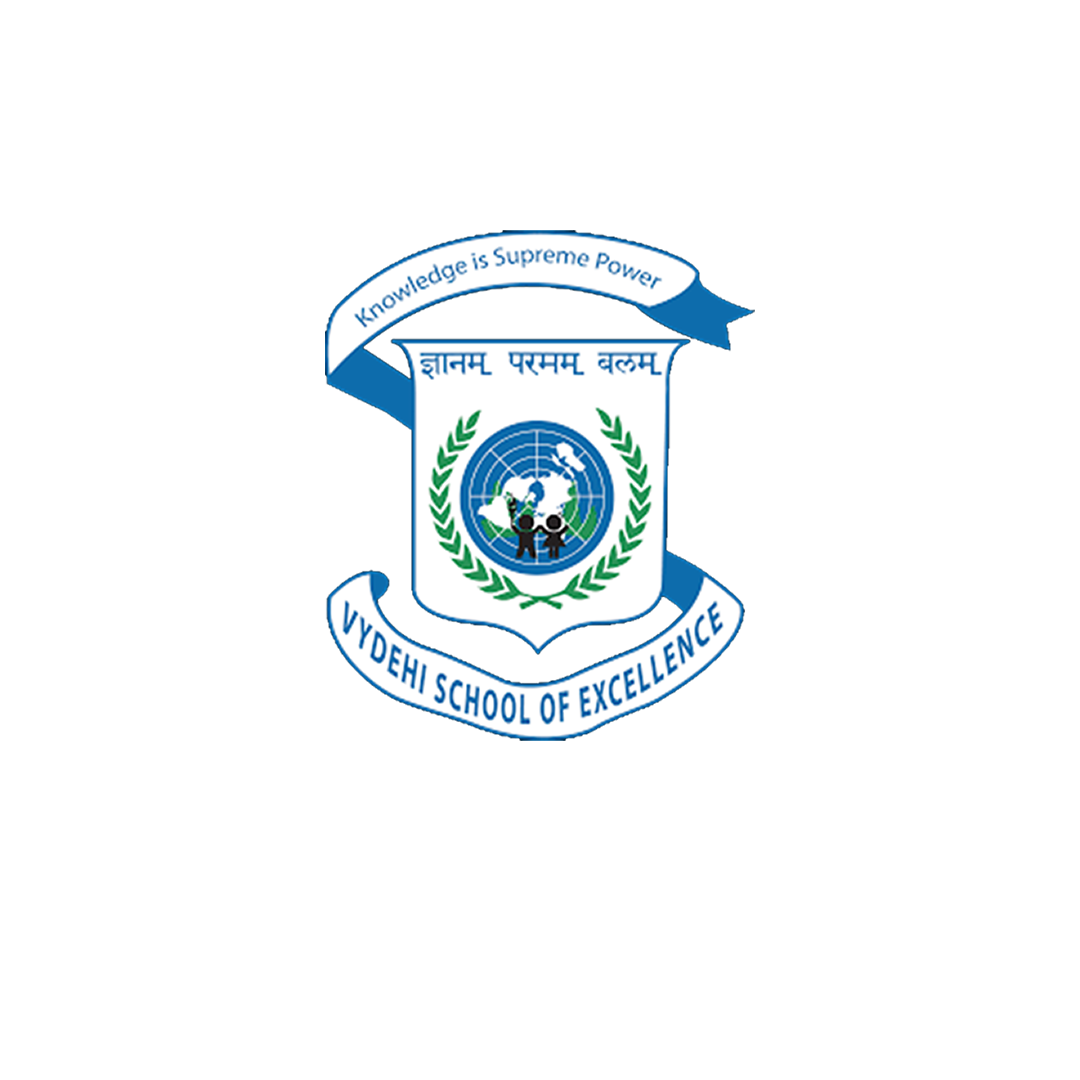 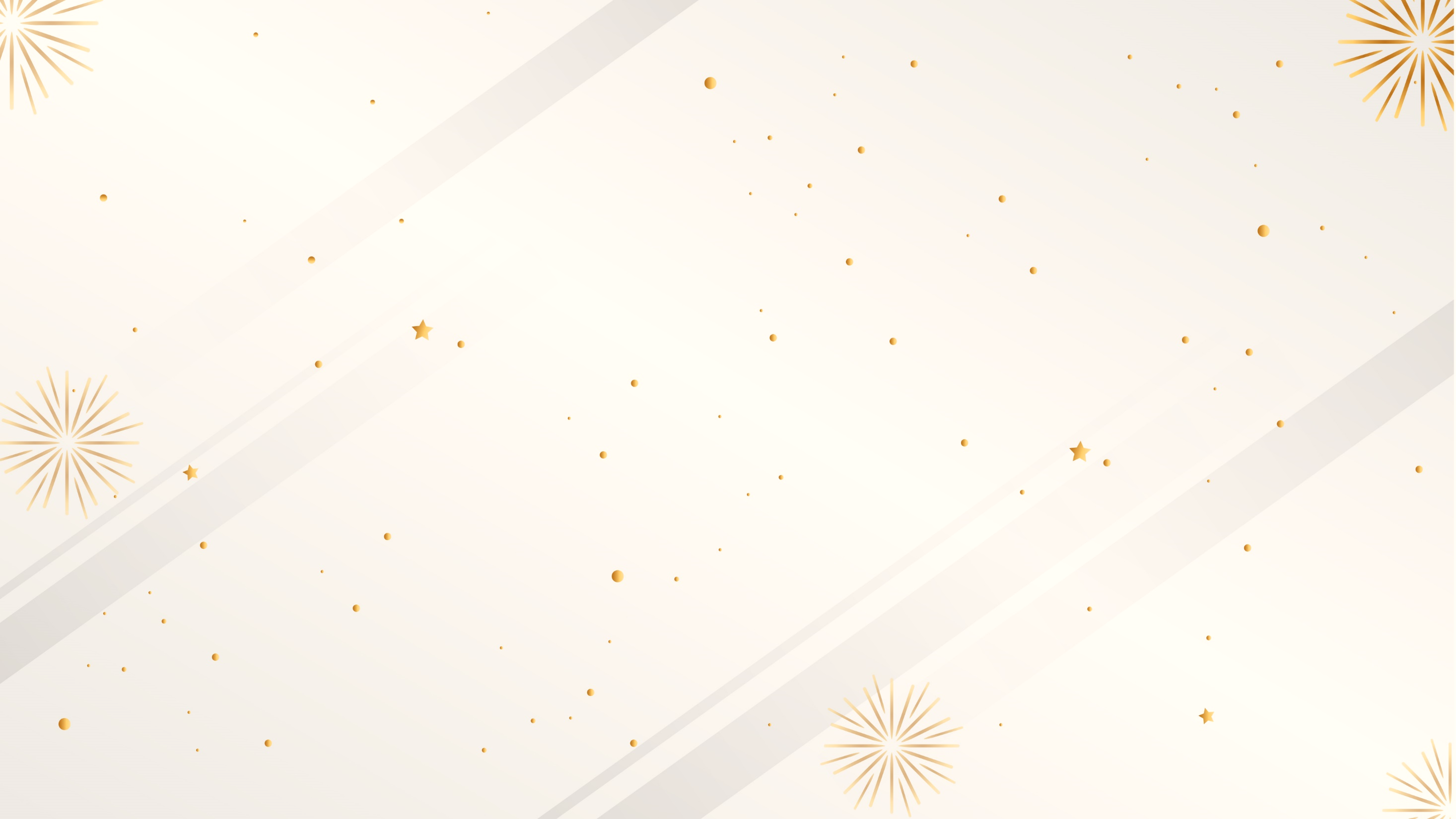 VYDEHI SCHOOL OF EXCELLENCE
GRADE 10 CBSE RESULT (2024-25)
TOPPERS
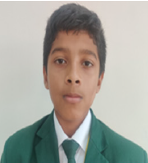 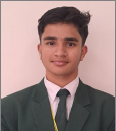 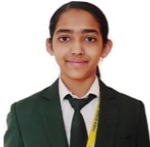 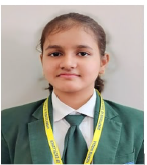 AKILAN SIVAKUMAR V
Scored- 96.8 %
NIDHI AGRAWAL
Scored- 96.8 %
GOLLAPALLI SAKETH RAM
Scored- 97 %
SHISHIRA BHAT
Scored- 96.8 %
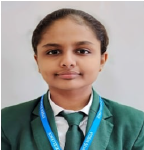 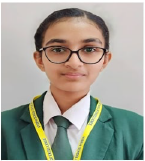 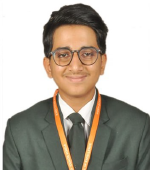 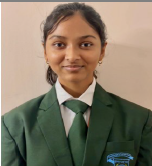 ANIRUDH MUKUNDHAN
Scored- 96.8 %
AVYUKTA DINESH
Scored- 96.8 %
SOWMIYA
Scored- 96.8 %
KANIKA GUPTA
Scored- 96.8 %
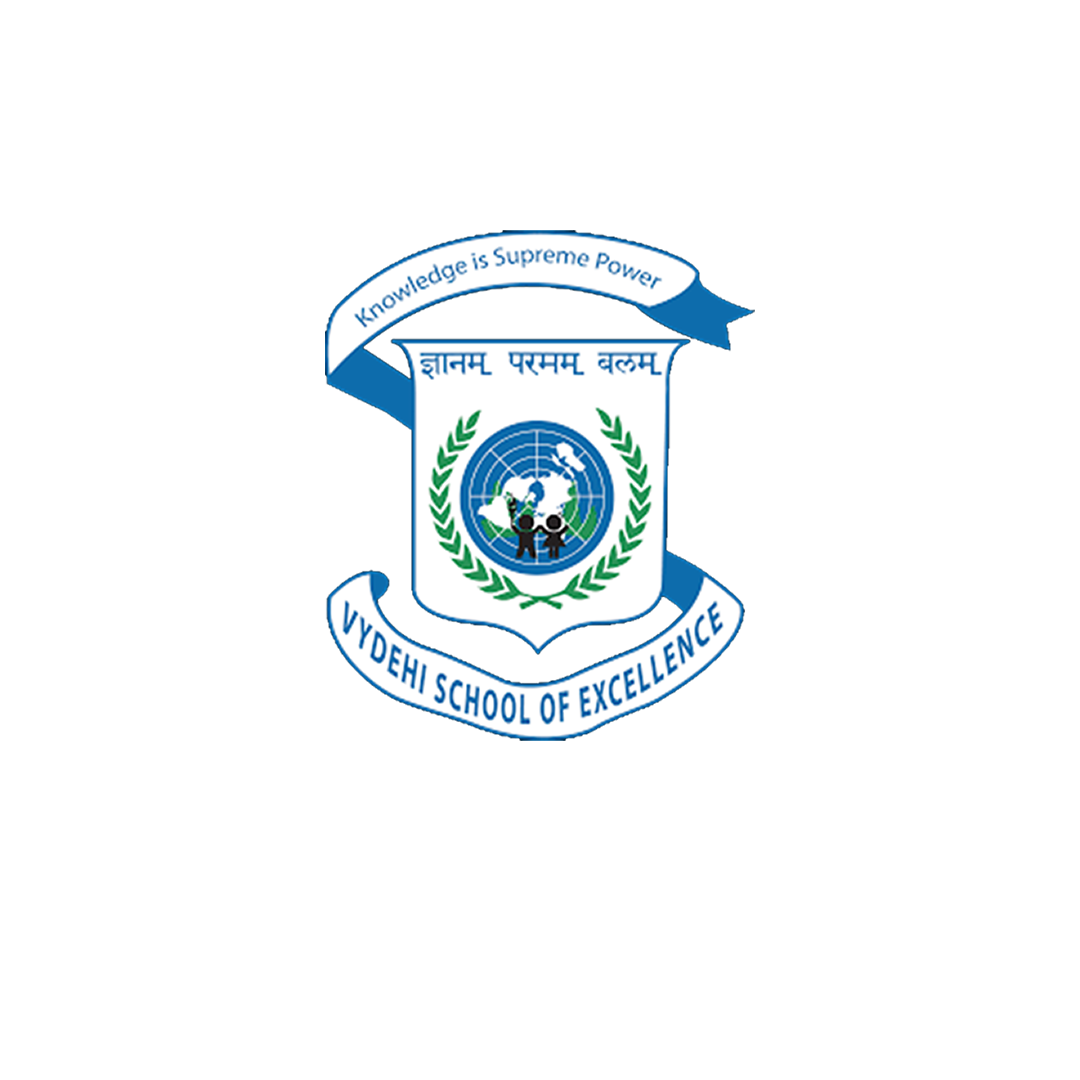 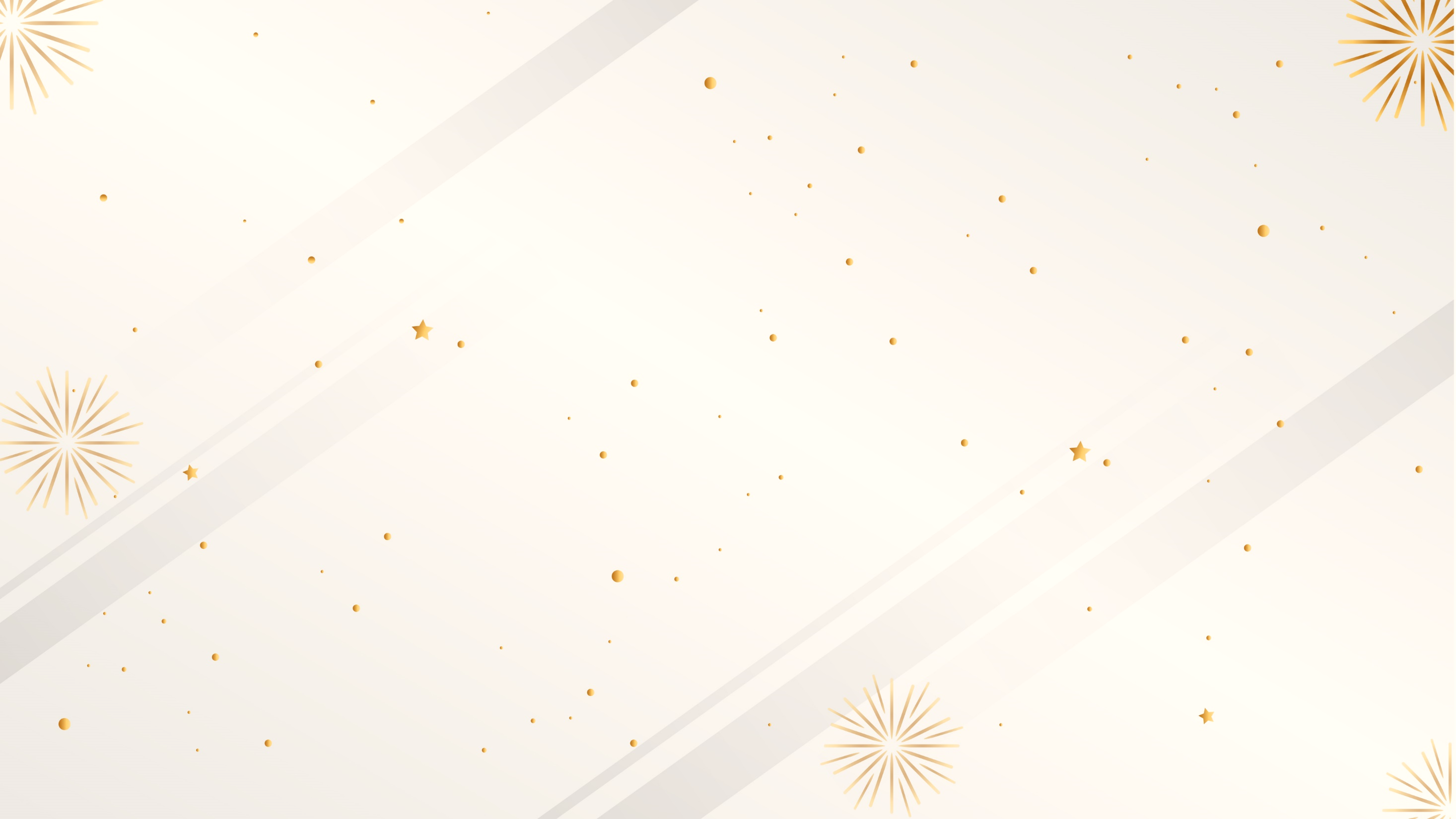 VYDEHI SCHOOL OF EXCELLENCE
GRADE 10 CBSE RESULT (2024-25)
TOPPERS
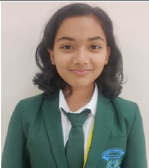 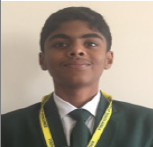 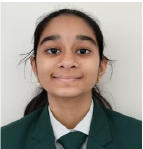 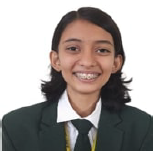 SUHANI SINHA
Scored- 96.4 %
RADHESH RAJGANESH
Scored- 96.4 %
AVISHI GUPTA
Scored- 96.2 %
NETRA NITIN 
CHANDANKHEDE
Scored- 96.2 %
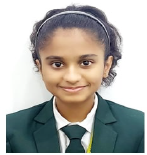 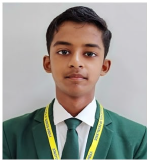 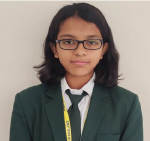 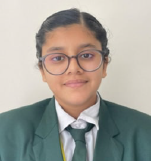 AARZU SARA STEPHEN
Scored- 96 %
ISHIKA PATANAIK
Scored- 96 %
SAMARTH MOHANTY
Scored- 96 %
PRACHITEE JOG
Scored- 96 %
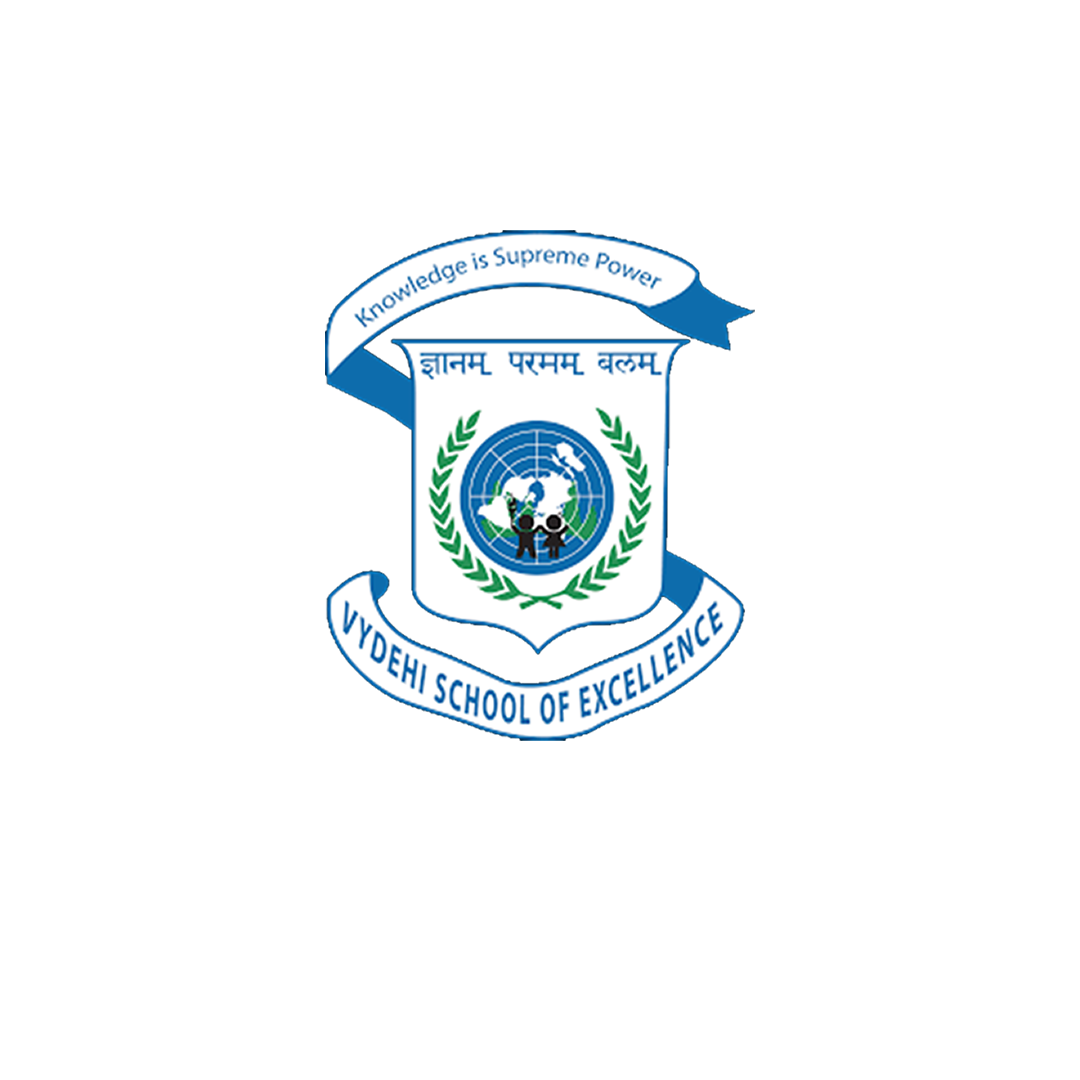 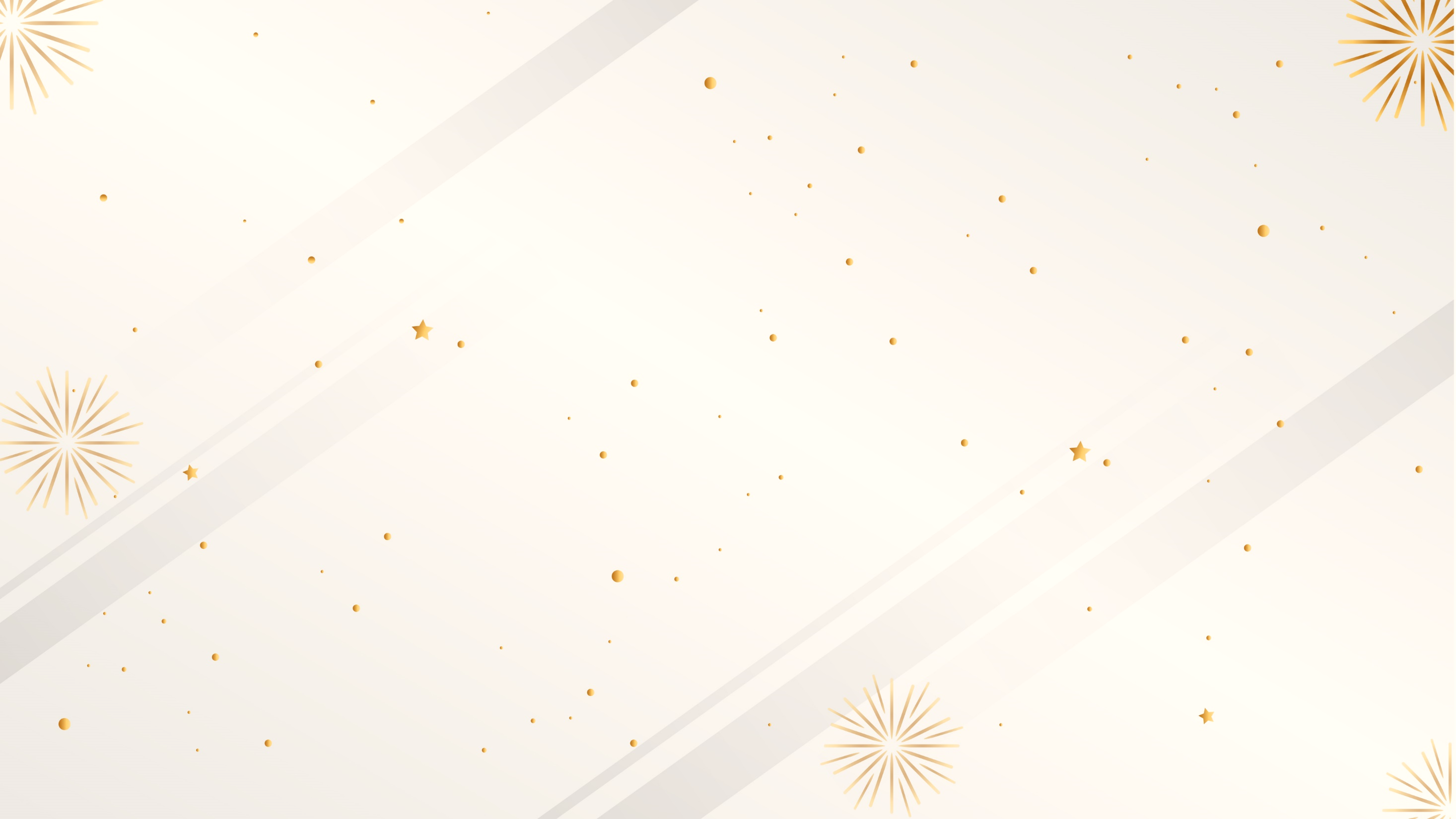 VYDEHI SCHOOL OF EXCELLENCE
GRADE 10 CBSE RESULT (2024-25)
TOPPERS
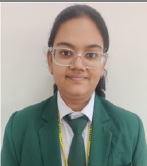 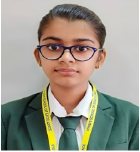 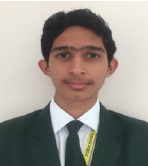 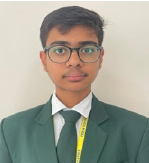 KASHIKA GAUR
Scored- 95.8 %
PARTH BANSAL
Scored- 95.8 %
AASHREY KUMAR
Scored- 95.8 %
KAJAL SUDHIR CHAUDHARI
Scored- 95.6 %
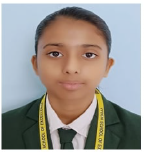 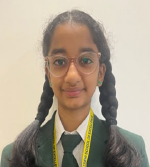 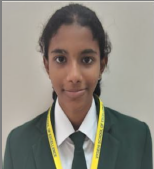 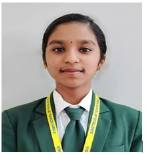 BHAVNA VASANTHAN
Scored- 95.6 %
ADHITRI JYOTSNA 
BHEEMINENI
Scored- 95.4 %
RIDDHI SINGH
Scored- 95.2 %
PARVATHY V M
Scored- 95.6 %
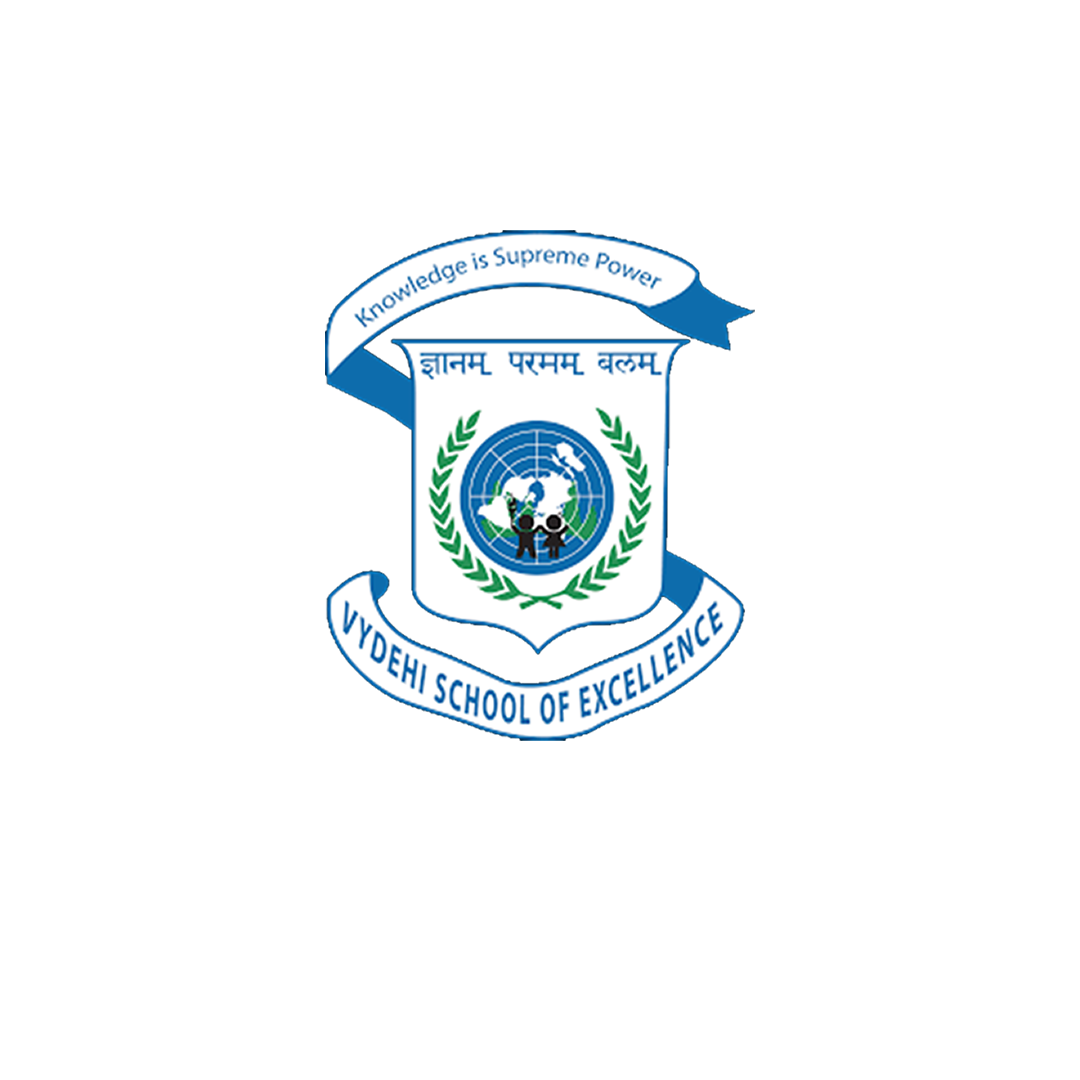 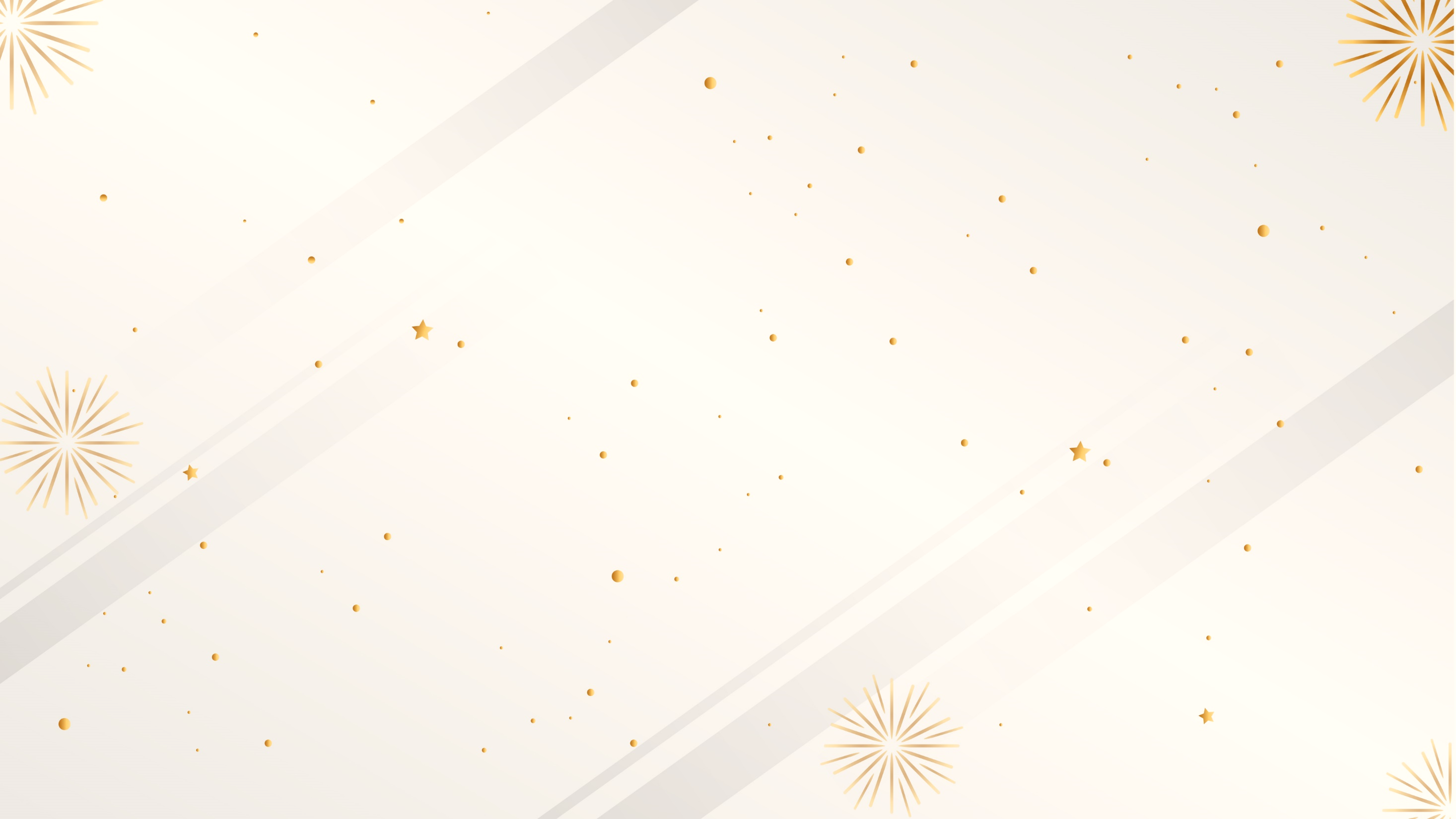 VYDEHI SCHOOL OF EXCELLENCE
GRADE 10 CBSE RESULT (2024-25)
TOPPERS
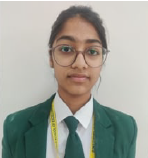 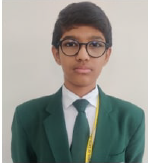 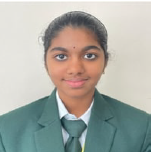 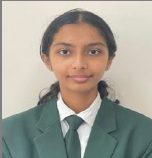 ANVITHA P
Scored- 95.2 %
CHARVI REDDY GUNUKULA
Scored- 95.2 %
ARCHANA A S
Scored- 95 %
SHUSHRUTH BETHUR
Scored- 95.2 %
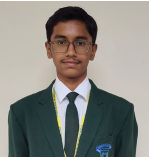 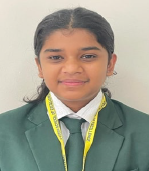 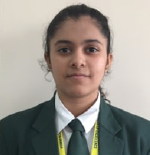 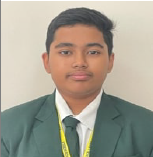 SRINANDAN PASUNURTHI
Scored- 95 %
AKSHARA KUMAR
Scored- 95 %
AYATI SULTANIA
Scored- 95 %
SAYAN BOSE
Scored- 95 %
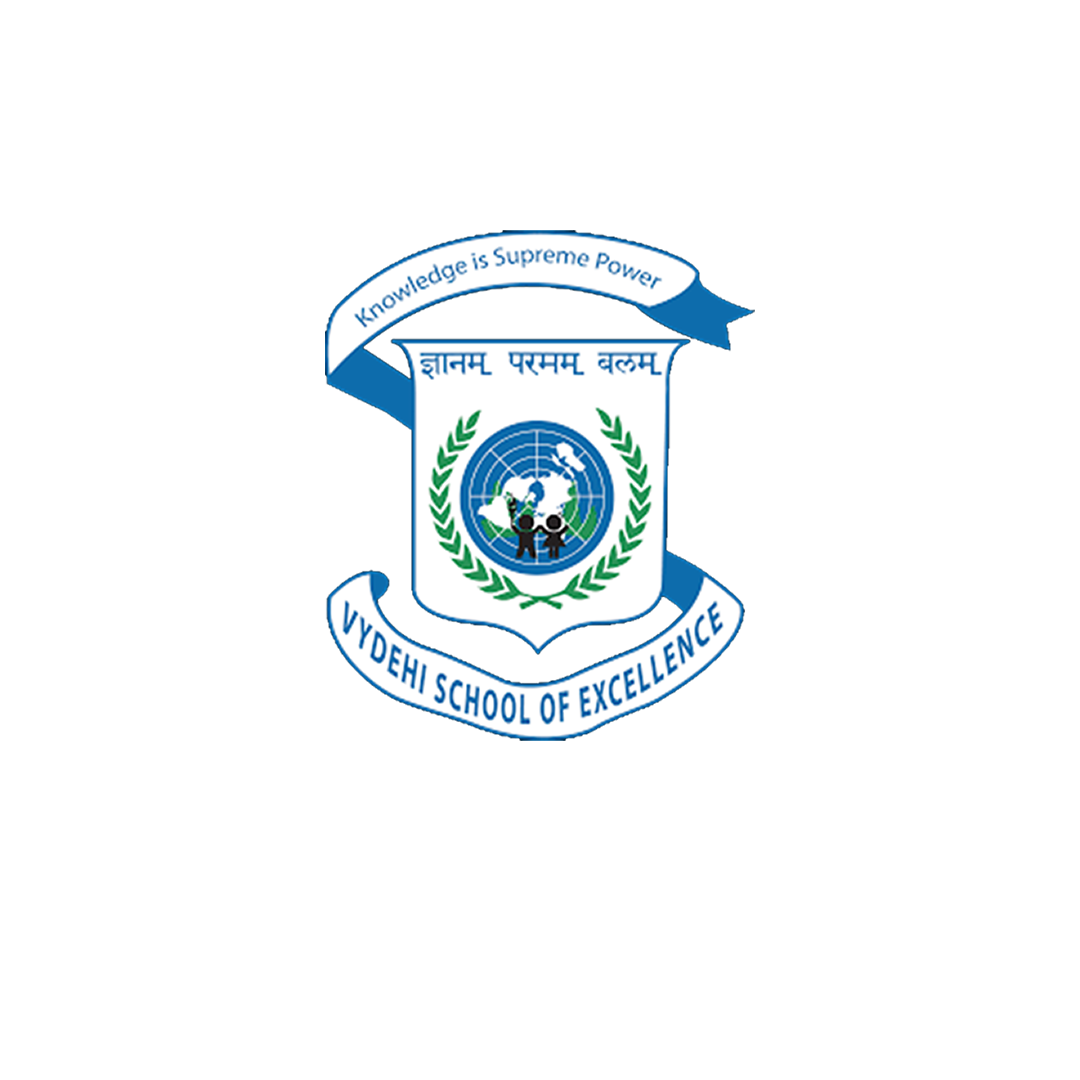 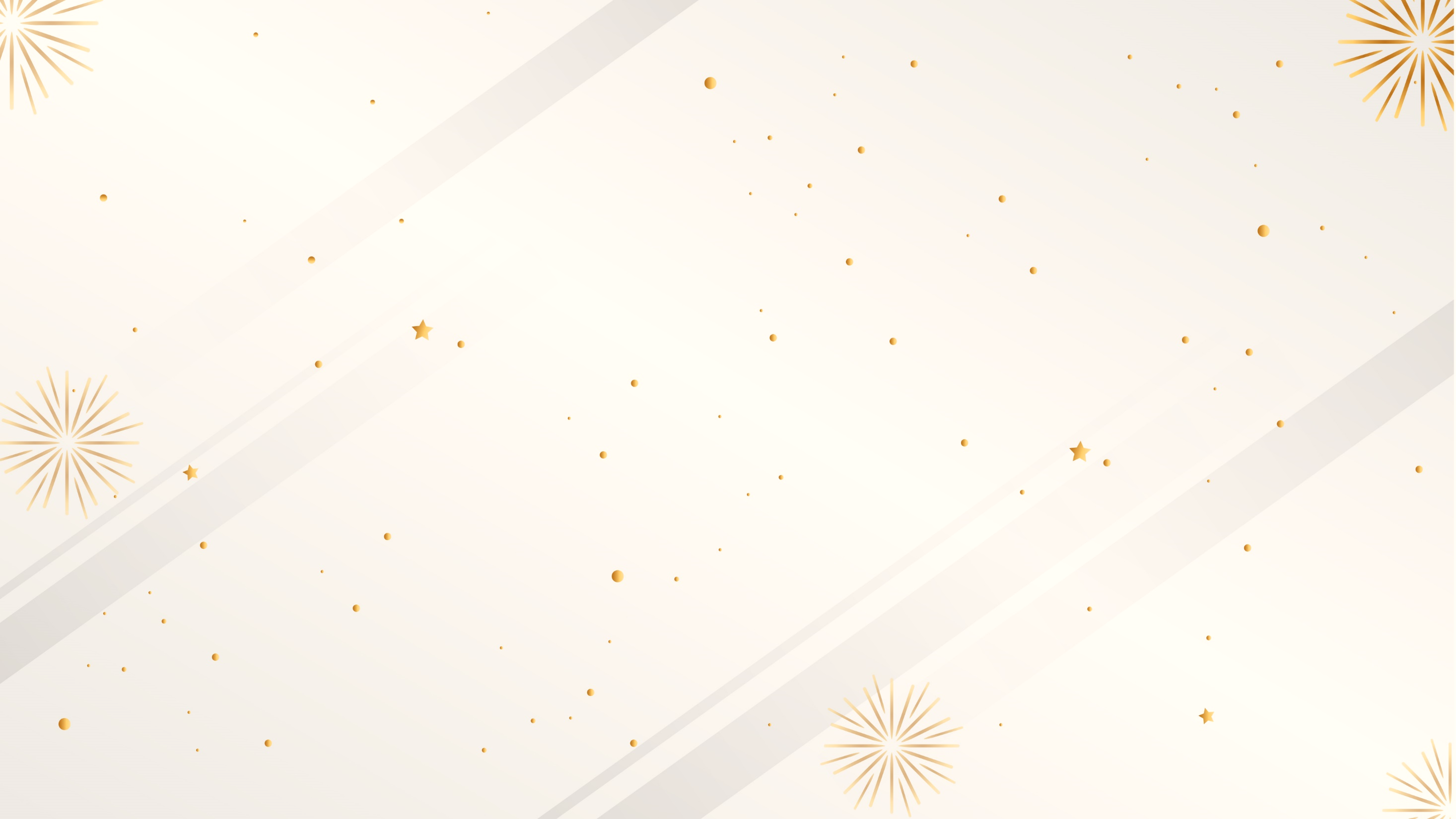 VYDEHI SCHOOL OF EXCELLENCE
GRADE 10 CBSE RESULT (2024-25)
SUBJECT TOPPERS
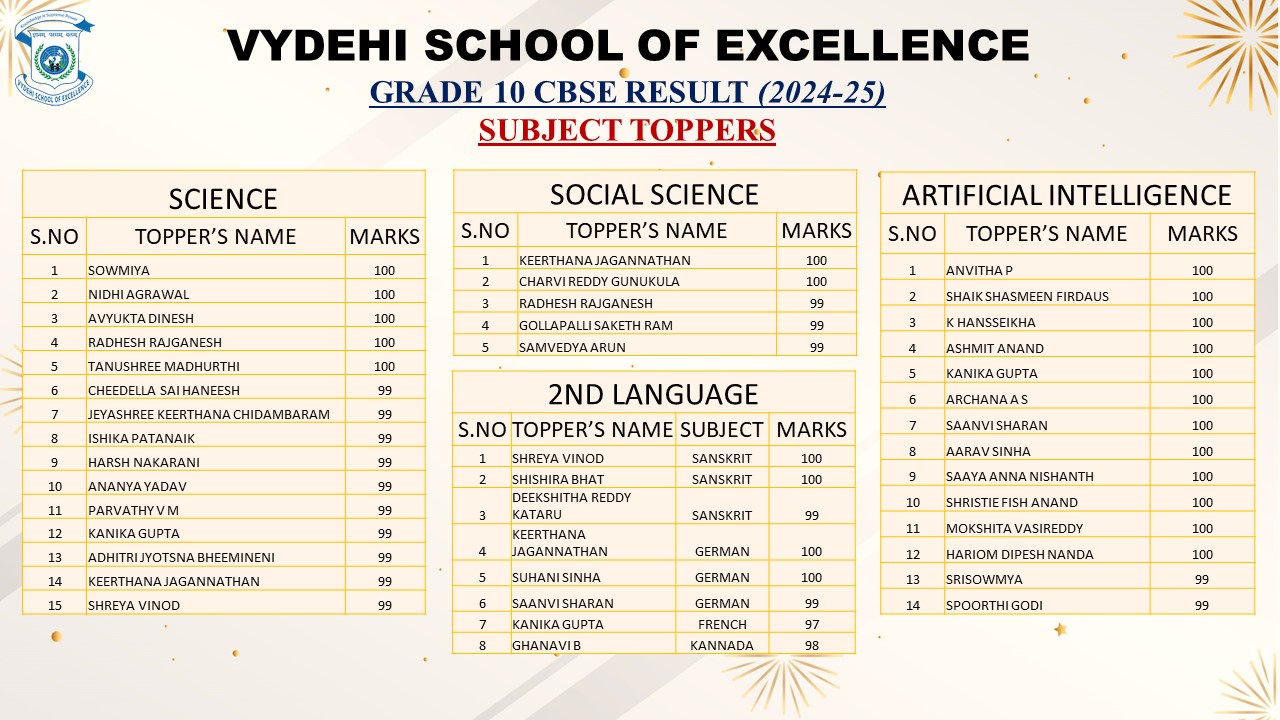